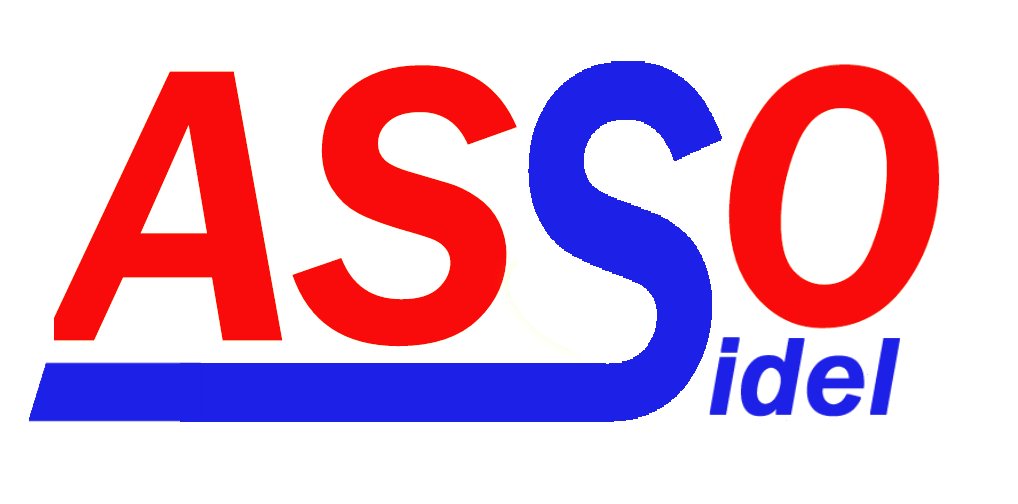 Section BadmintonBilan saison 2018-2019
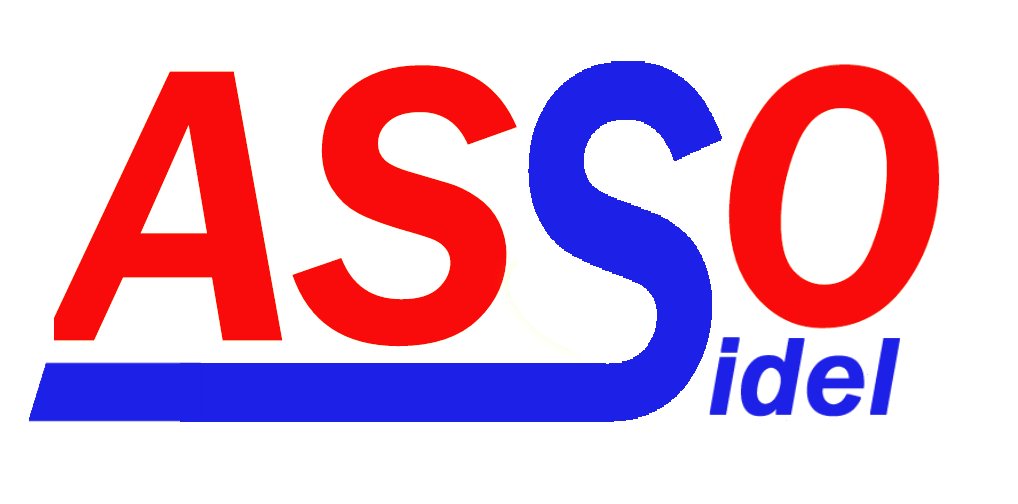 Nombre d’adhérents et son évolution
Effectif de 15 personnes réparties comme suit:
9 Blowing & Coating (dont 1 femme)      6 Services
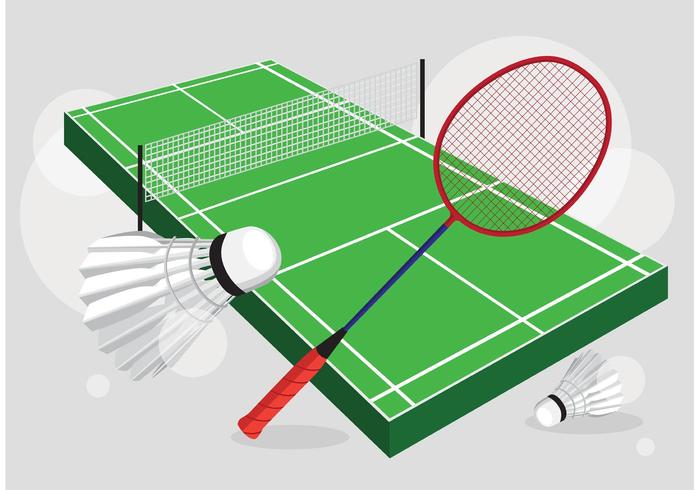 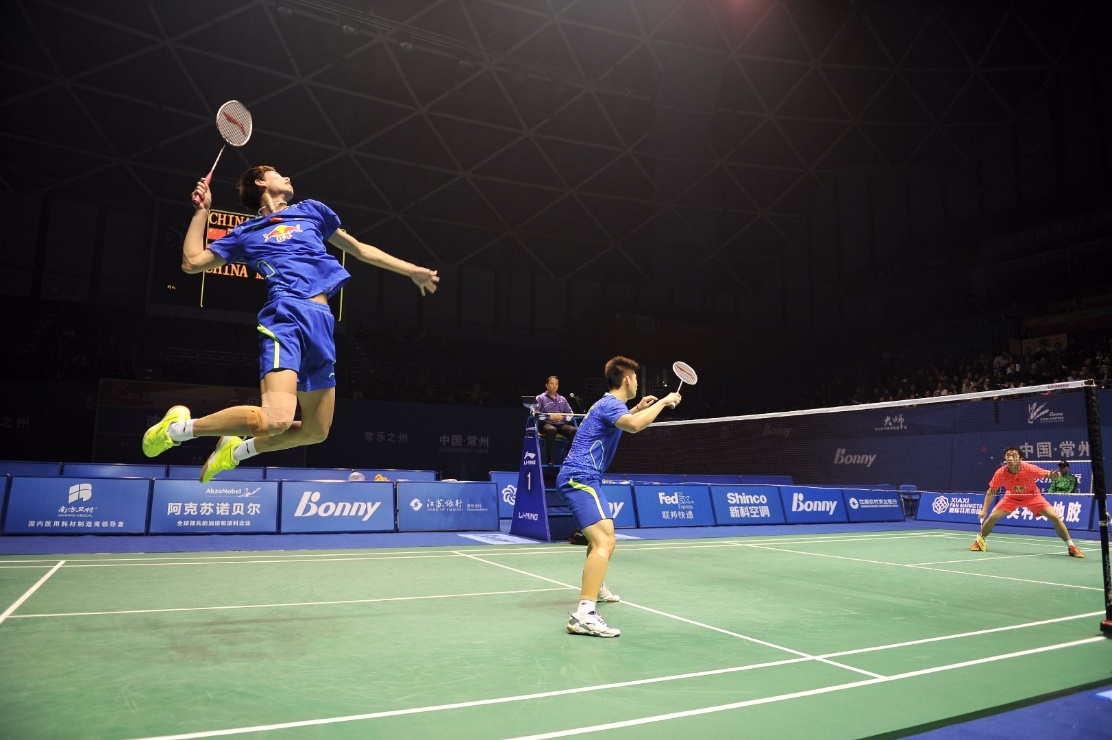 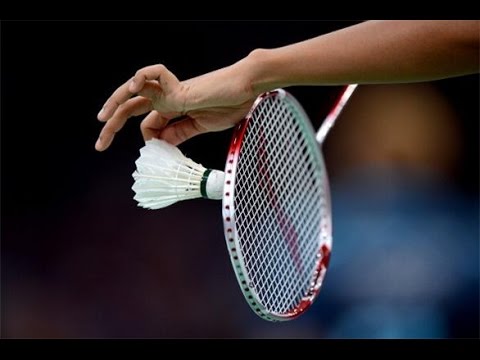 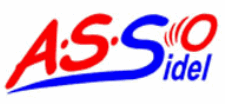 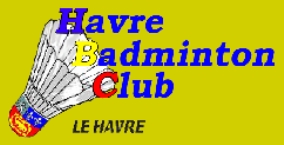 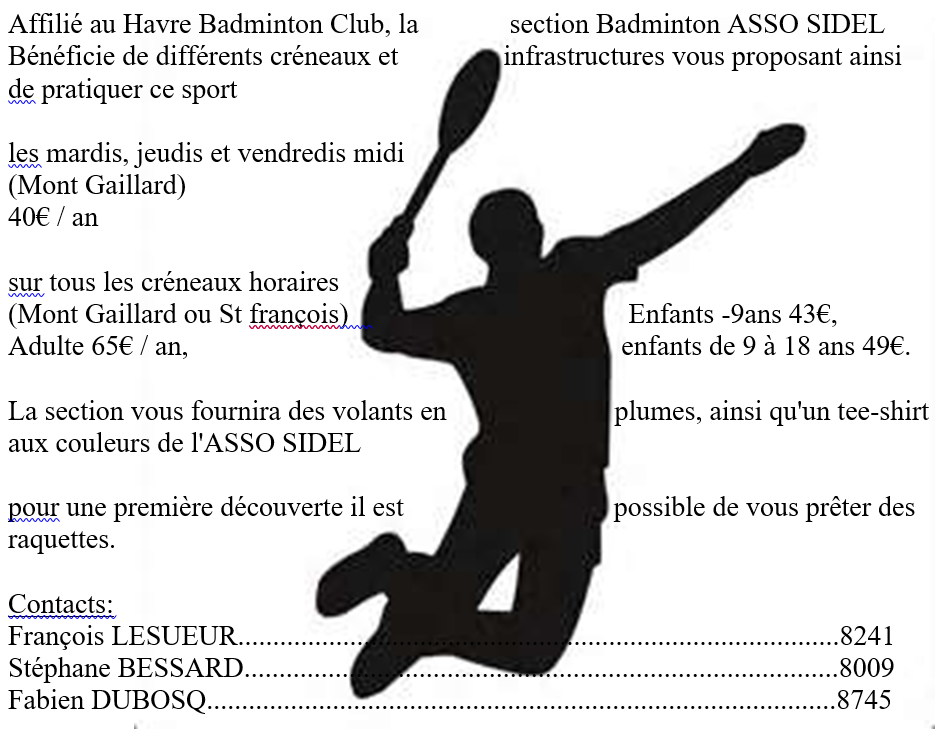 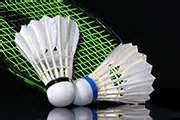 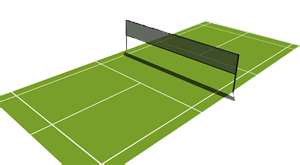 Les différents créneaux possibles
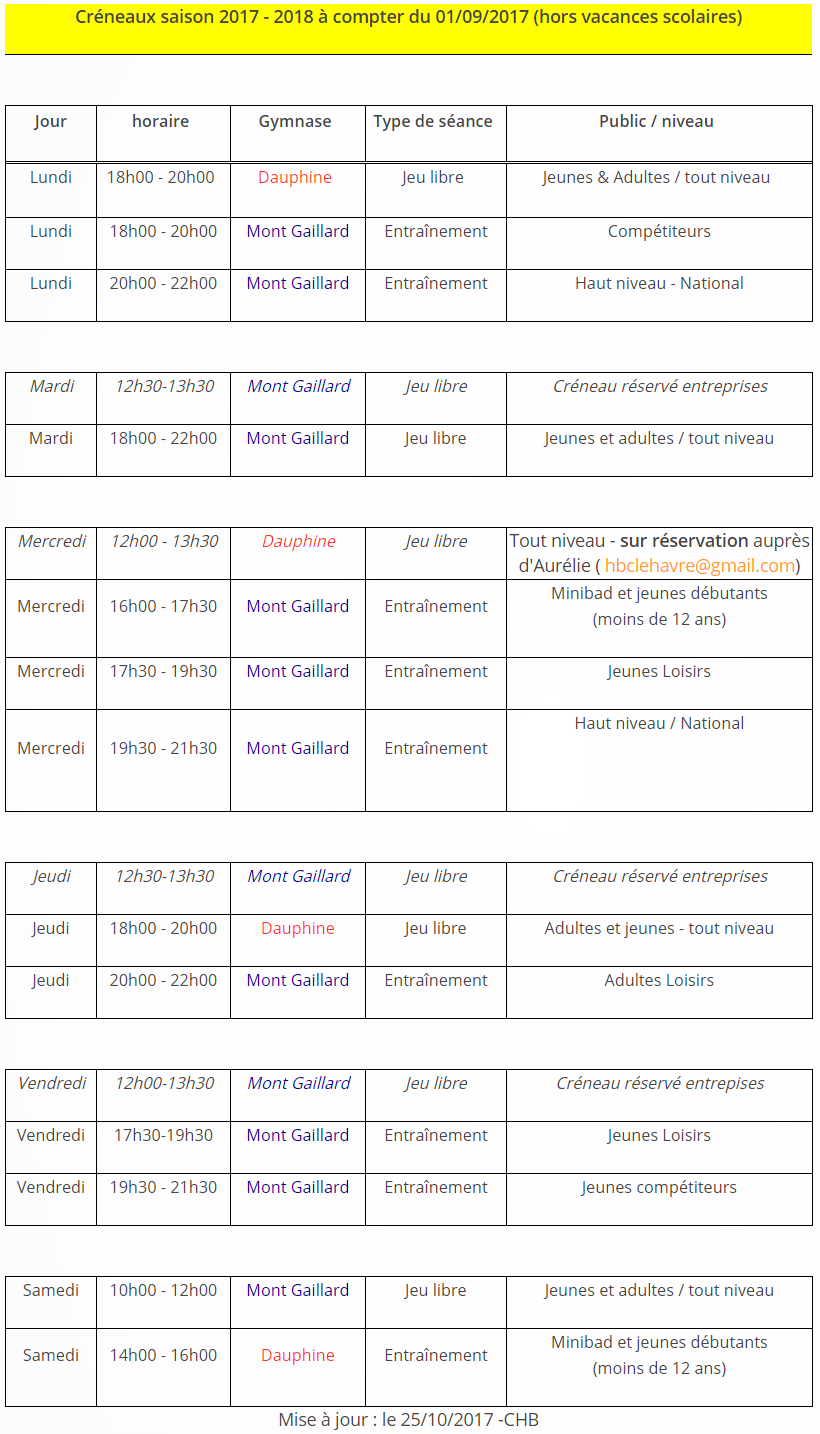 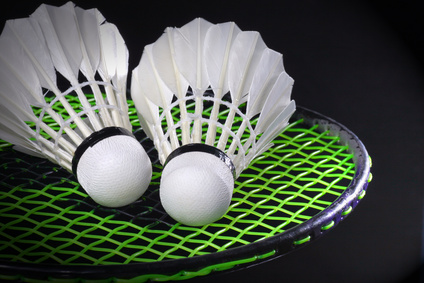 Gymnase du mont gaillard
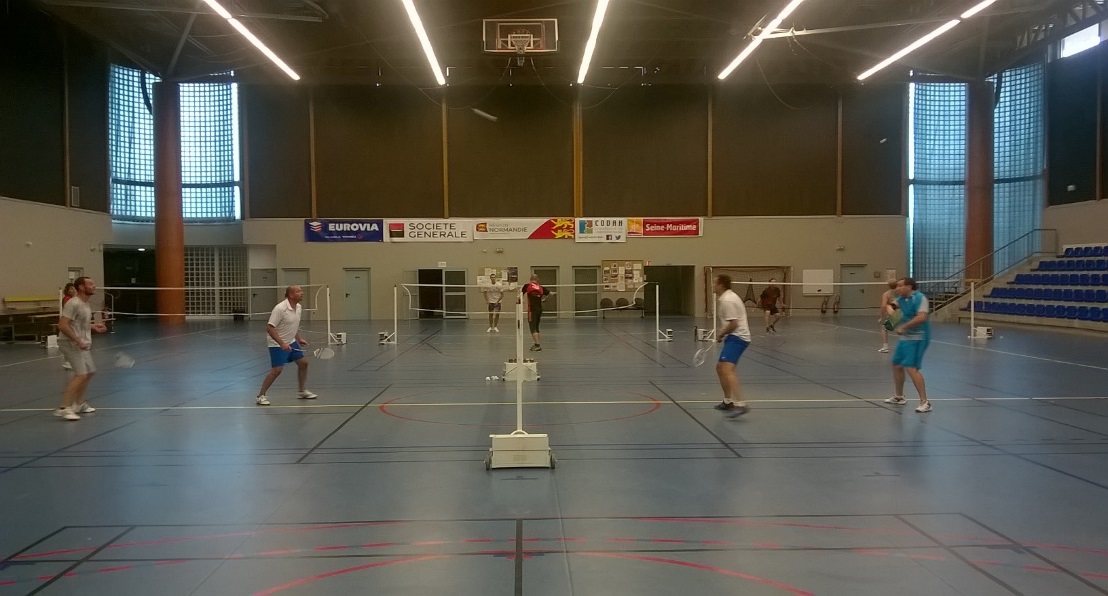 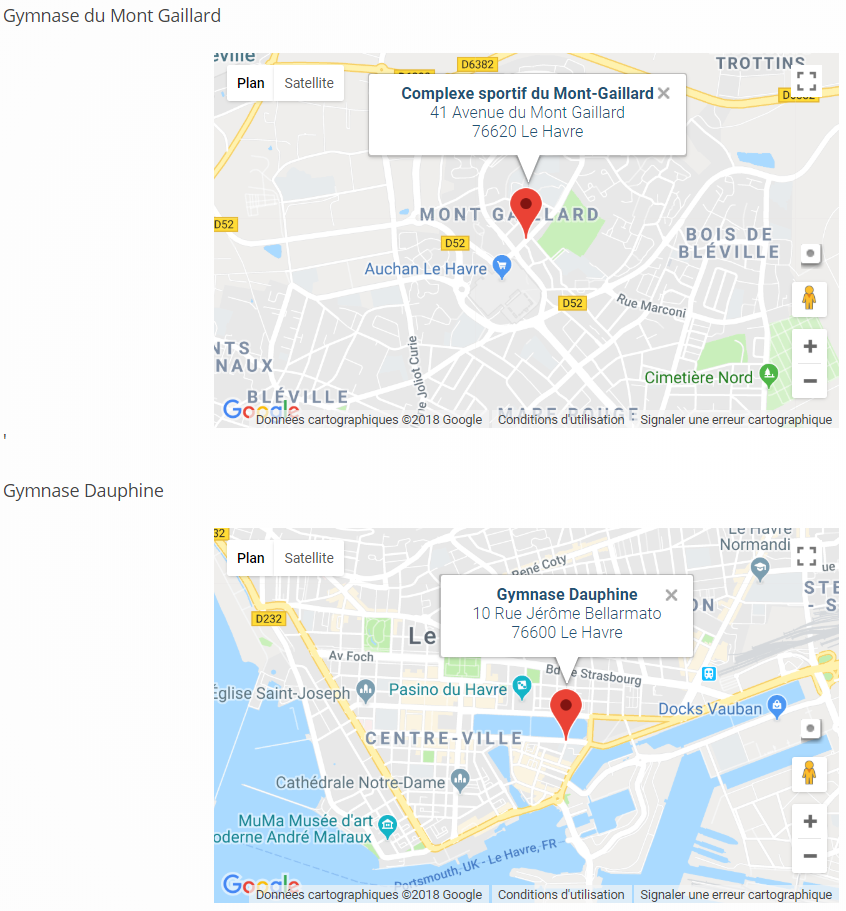 Rencontre ASSO SIDEL - DRESSER RAND	    Nous rencontrons amicalement Dresser tous les 2 mois dans leur locaux les jeudis soir.
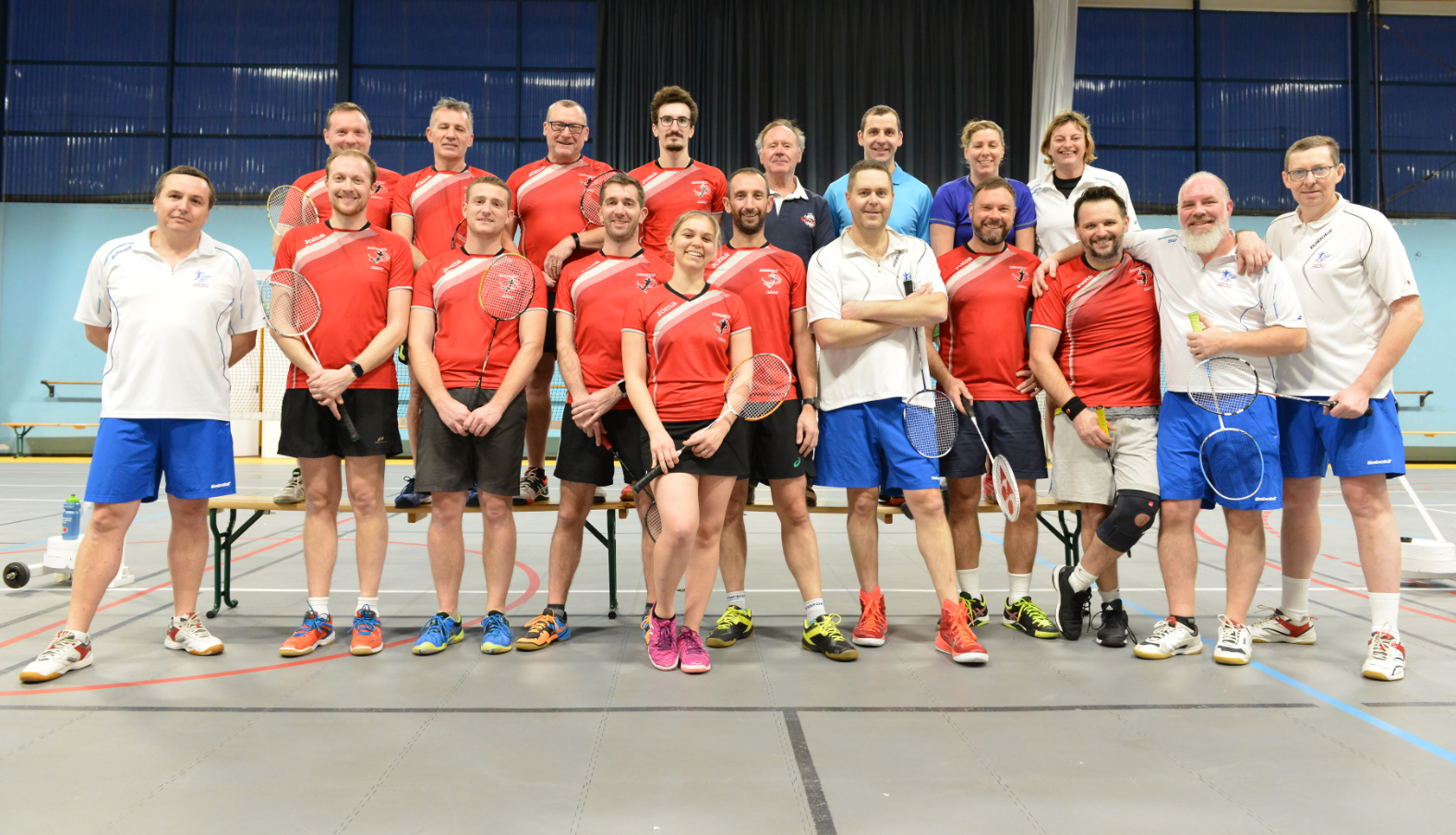 Budget 2019
Le nombre d’adhérent repart à la hausse nous révisons donc notre budget et demandons 2000€.
Ce budget finance chaque année :
La fourniture de volants en plumes.
la prise en charge de 10€ pour recorder les raquettes (correspondant à la main d’œuvre)
Une participation, par adhérent, sur l’inscription Havre Badminton Club.
Merci